Introducción al software RStudio
Por [UNISALENTO]
Índice
1
2
3
Unidad 3: RStudio
Exploremos RStudio .Creación de un cuaderno de proyecto y scripts. Estadística en R .Gráficos en R.
Unidad 2: El software R
Cómo instalar R 
¿Qué aspecto tiene R?
Unidad 1: Introducción
Historia. 
El entorno informático
Técnicas de Análisis
Comunidad
.
Unidad 1: Introducción
Sección 1: Historia breve
Project R nació en el departamento de estadística de la Universidad de Auckland, Nueva Zelanda;
 Los fundadores del proyecto son Robert Gentleman y Ross Ihaka, ahora profesores titulares de universidad);
 El proyecto comenzó en 1991, pero la primera versión se lanzó en 1996;
 El software R ahora se considera el lenguaje de computación estadística más potente del mundo;
Unidad 1: Introducción
Sección 2: El entorno informático
Multiplataforma (Windows, MacOS, Linux);
Código abierto (software, manuales, tarjetas de referencia, todo descargable desde el sitio web www.r-project.org);
Cuenta con numerosas herramientas integradas para el análisis de datos;
Permite el cálculo matricial;
Fácil uso; útil para el almacenamiento de datos;
El término “entorno” pretende destacar que R es un sistema completamente  planificado y coherente, no una colección de herramientas extremadamente específicas e inflexibles.
Unidad 1: Introducción
Sección 3: Técnicas de Análisis Estadístico
La mayoría de las técnicas estadísticas, desde las más clásicas hasta las más recientes, hans sido implementadas en el entorno R.

Solo algunos técnicas se integran en el entorno básico, muchas otras se ofrecen en forma de paquetes a través de la familia de sitios web denominada CRAN (Comprehensive R Archive Network).
Unidad 1: Introducción
Sección 4: Comunidad
Una comunidad de más de 2 millones de usuarios y desarrolladores ofrece su tiempo y experiencia técnica para mantener, apoyar y desarrollar el lenguaje y el entorno R, las herramientas y la infraestructura.

En el corazón de la comunidad, el R Core Group, de unos 20 miembros, se encarga del mantenimiento de R y guía su evolución.

La estructura pública oficial es proporcionada por la Fundación R, una organización sin ánimo de lucro que garantiza la estabilidad financiera de R-project y administra los derechos de autor del software y la documentación.
Unidad 2: Software R
Sección 1: Cómo instalar el software R
Desde el sitio https://www.r-project.org/

Haga click en Descargar R (download R)
Elija el CRAN que desee (es decir, el lugar físico desde el que descargar el software)
Elija el sistema operativo en el que descargar el programa (Windows, Linux, MacO)
Haga clic en instalar R por primera vez
Iniciar la descarga
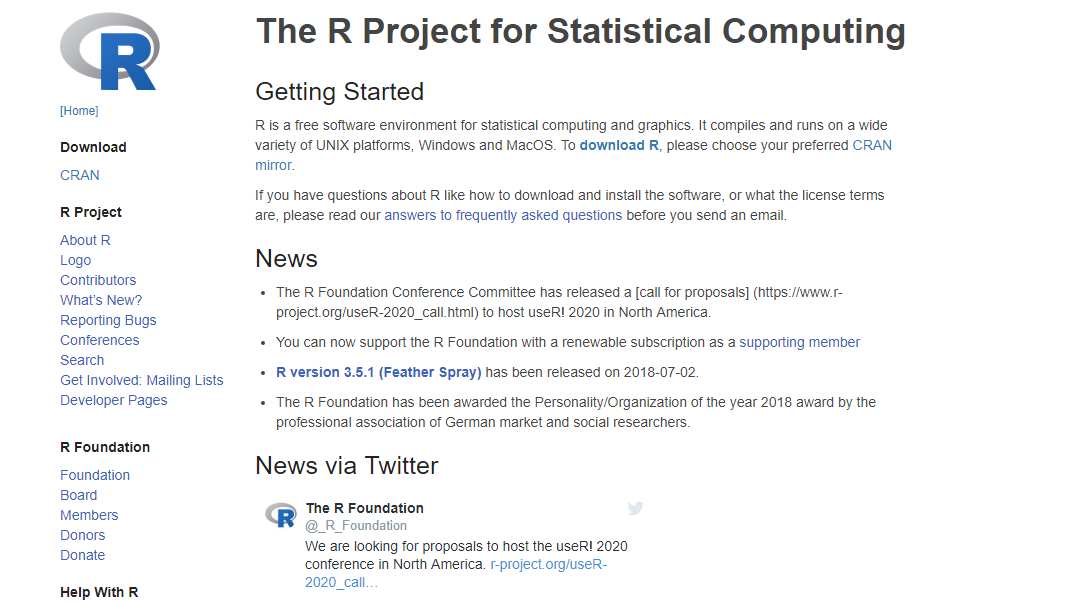 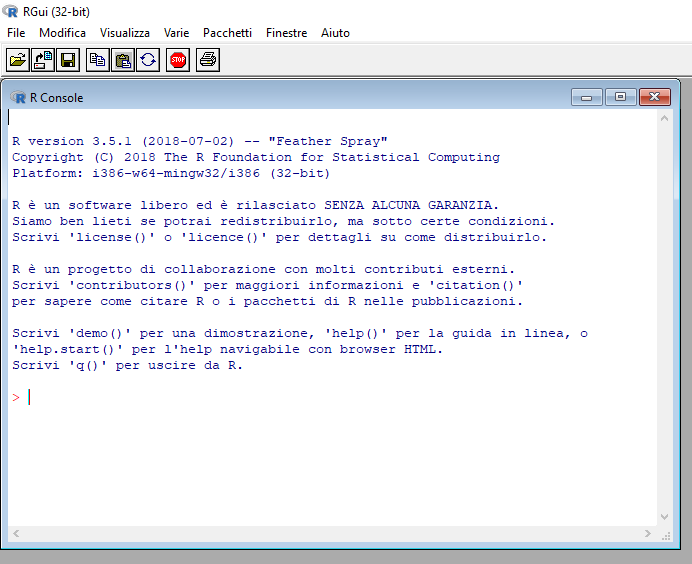 Unidad 2: Software R
Sección 2: ¿Qué aspecto tiene R?
Unidad 3: RStudio
Sección 1: Exploremos RStudio
La interfaz más utilizada y accesible es RStudio, que se puede descargar desde https://www.rstudio.com/

RStudio utiliza una interfaz fácil de usar para facilitar su uso;

Haga clic en Descargar (RStudio);

Elija la versión gratuita;

Iniciar la descarga;
Unidad 3: RStudio
Sección 1: Exploremos RStudio
Entorno de desarrollo integrado (IDE) para R;

El entorno de trabajo de RStudio consta de 4 ventanas:

Code (código) (escribir//ejecutar scripts) Console (consola) (Línea de comandos//Vista de salida) 
Object (objetos) (lista de objetos//historial de comandos) Package (paquete) (ayuda)
Unidad 3: RStudio
Sección 1: Exploremos Rstudio:
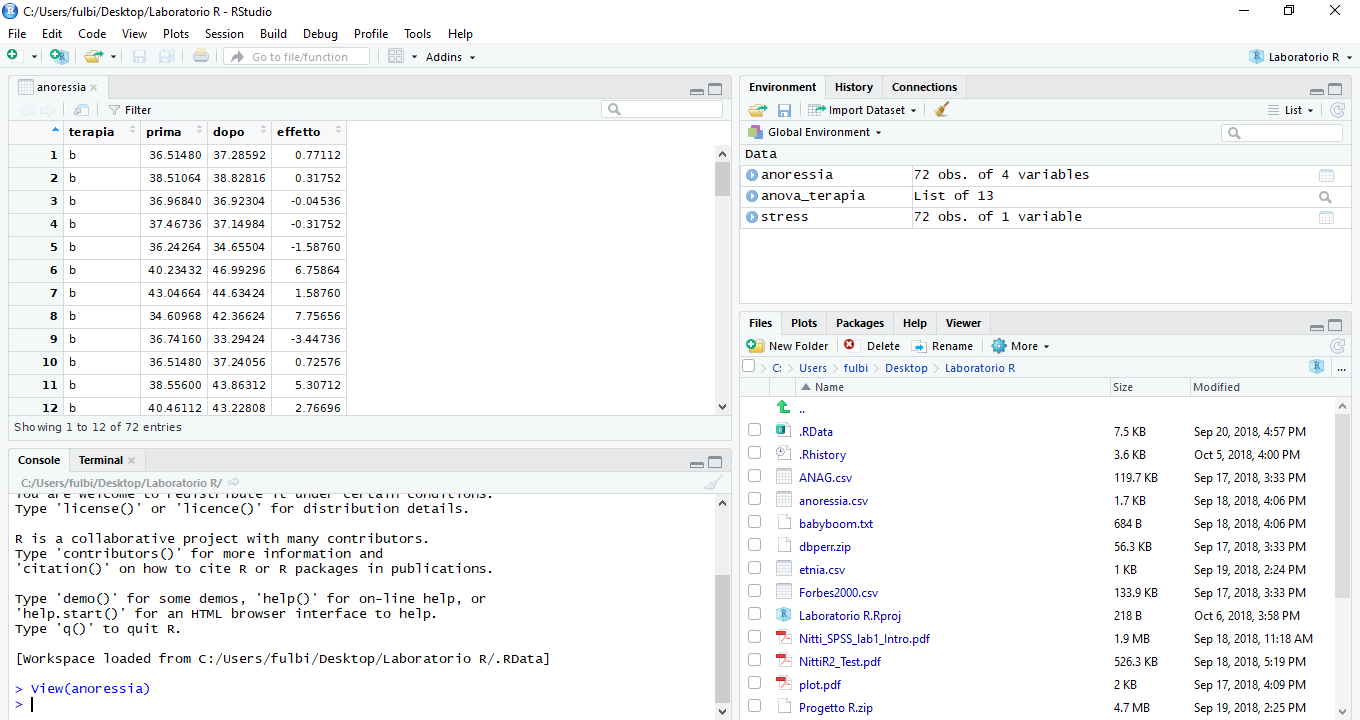 Ventana CODE (código): ejecutar scripts, ver estructuras de datos
Área de trabajo: Ver estructuras de datos disponibles
Ventana MULTITAB: gráficos, paquetes, ayuda sobre funciones instaladas
Ventana CONSOLE (Consola): ejecutar scripts y ver resultados
Unidad 3: RStudio
Sección 1: Exploremos Rstudio: Ventana Multitab (de pestañas múltiples)
Paquetes :  para descargar paquetes que permiten realizar análisis estadísticos, como por ejemplo Análisis de Componentes Principales.

Ejemplo: haga clic en Instalar e instale el paquete ggplot2
Help (Ayuda) : para acceder a la descripción del paquete.

Ejemplo: Escriba ggplot2
Unidad 3: RStudio
Sección 1: Exploremos Rstudio: Ventana MULTITAB (de pestañas múltiples)
Files (Archivos): permite acceder rápidamente a los archivos guardados después de crear un proyecto R
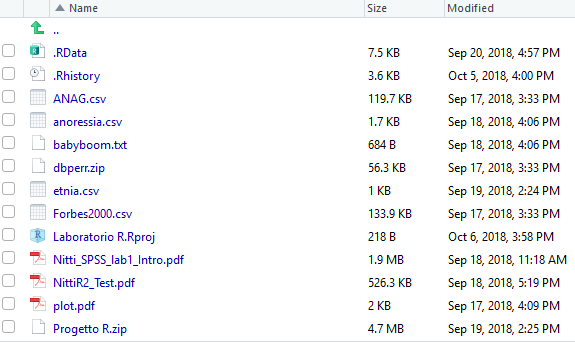 Unidad 3: RStudio
Sección 2: Creación de un proyecto
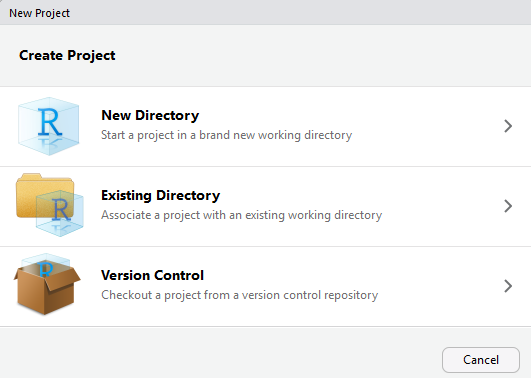 Con RStudio puedes crear un proyecto para definir el directorio de trabajo y tener en él todos los datos, paquetes y códigos.

Para crear un nuevo proyecto hay que ir al menú en la parte superior izquierda y seleccionar FileNew Project   (Archivo -> Nuevo proyecto)
Unidad 3: RStudio
Sección 2: Creación de un proyecto
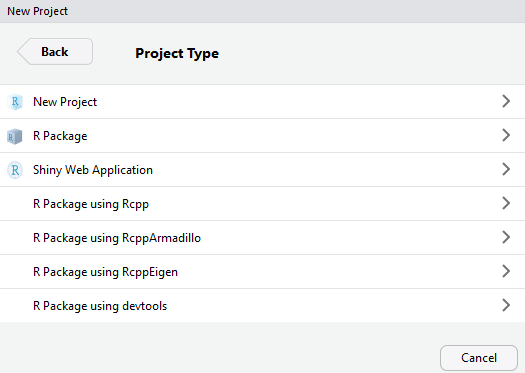 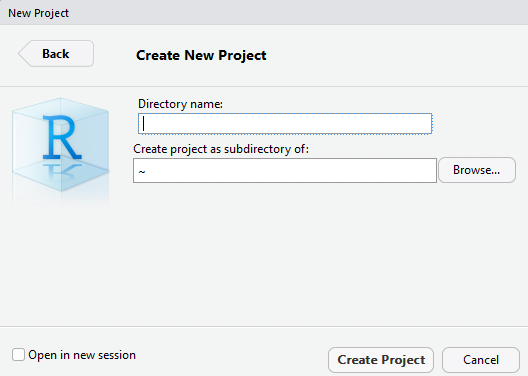 Unidad 3: RStudio
Sección 2: Creación de un proyecto
Primeros pasos: carga de datos

R puede leer diferentes tipos de datos (TXT, CSV, XLS, XLSX, SPSS, STATA), pero la forma más sencilla e inmediata es el formato CSV (Comma Separated Value).

Para cargar un archivo CSV, seleccione Environment (Entorno) en el menú en la parte superior derecha -> Import Dataset (Importar conjunto de datos) -> From text File (Desde archivo de texto). Después seleccionar el directorio y archivo.
Unidad 3: RStudio
Sección 3: R Notebook y R Script
Permiten hacer un seguimiento de los códigos y análisis realizados dentro del proyecto R y guardarlos en el ordenador para consultas posteriores.
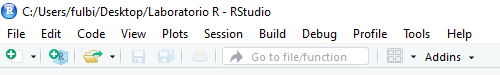 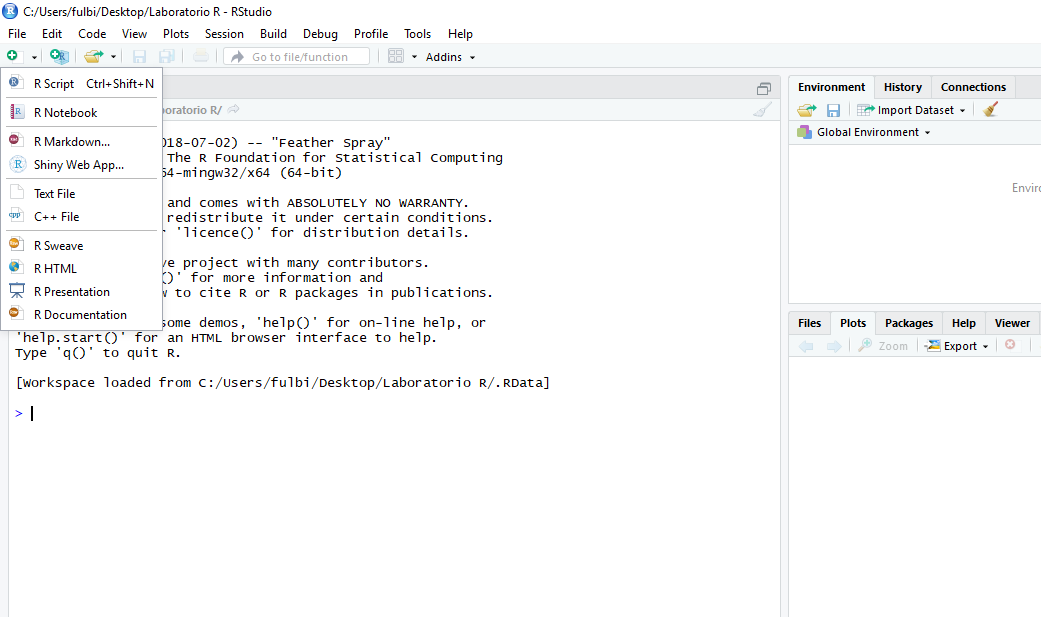 R Notebook (Cuaderno R) permite crear un informe sobre un proyecto ya que incorpora todos los pasos, operaciones y gráficos creados.
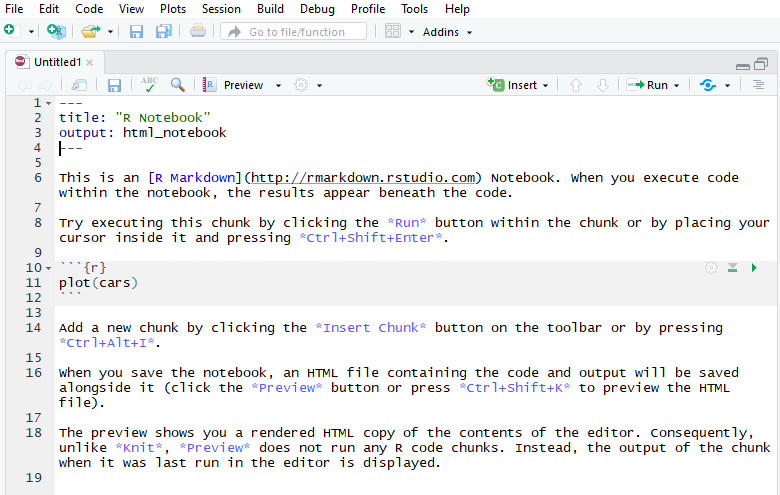 R Notebook (Cuaderno R): los comandos deben escribirse dentro de un espacio especial (ALT + CTRL + I), las descripciones
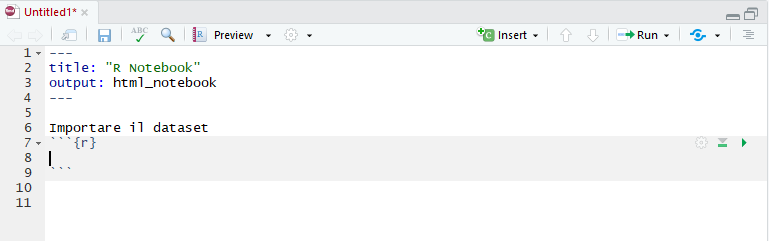 Para procesar comandos
Espacio
Descripción del comando
Guardar Cuaderno R
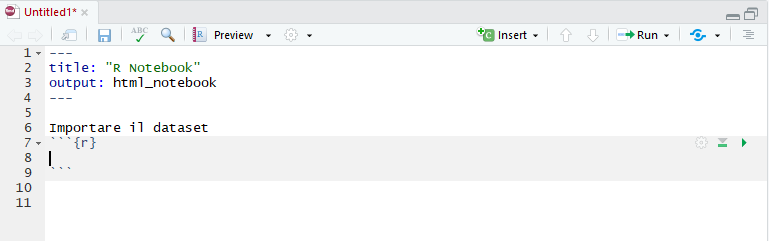 Vista previa del cuaderno R
Script R (Guión):
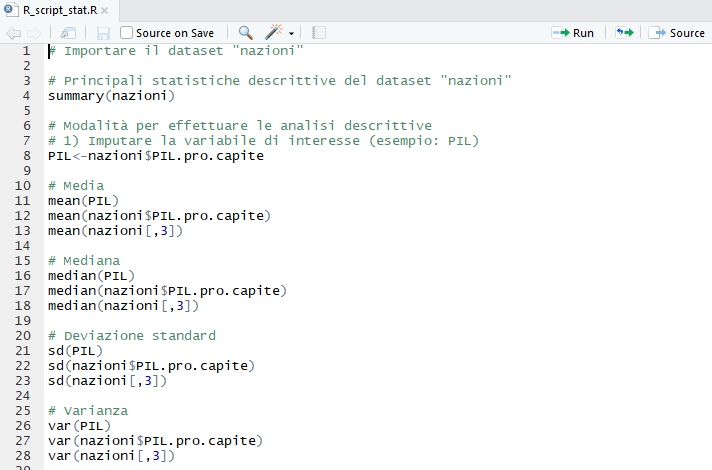 Script R (Guión):
Sirve para crear un archivo donde escribir todos los códigos útiles para el análisis a realizar
R no considera código cualquier descripcion entre # 

El botón “Run” (Ejecutar) en la parte superior derecha procesa los códigos





Es posible seleccionar todos los códigos y procesarlos simultáneamente
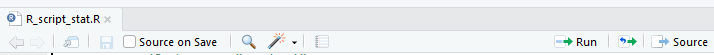 Unidad 3: RStudio
Sección 4: Cargar un conjunto de datos
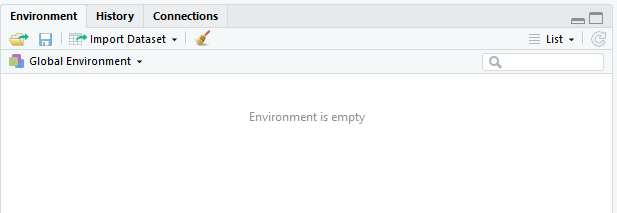 Desde Archivo de texto (Text File) es posible seleccionar el directorio y el archivo
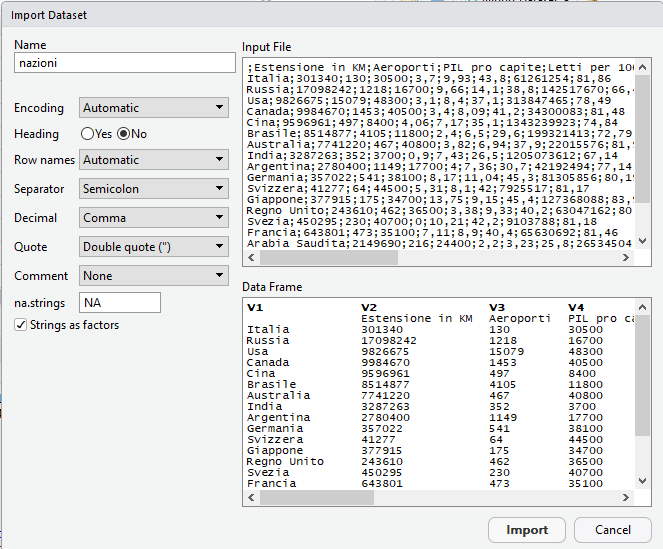 RESULTADO
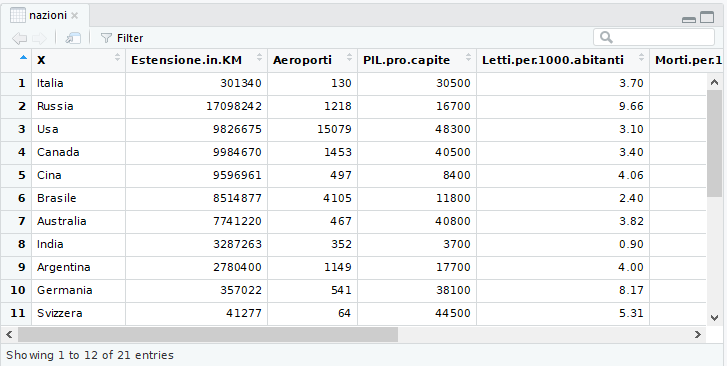 Unidad 3: RStudio
Sección 5: Estadísticas Descriptivas "Resumen"
Se puede hacer una primera exploración de la distribución de las variables contenidas en la base de datos de los países con el comando Summary (resumen), que se tiene que escribir en la ventana CONSOLE (Consola) 

La estructura de comando es:

summary (nombre del conjunto de datos / o nombre las variables)
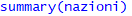 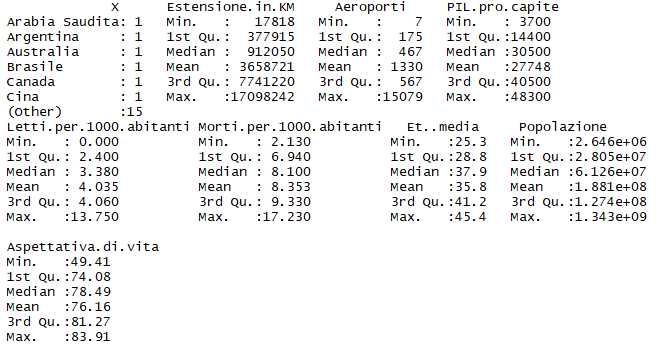 Para cada variable obtenemos los valores de:
Mínimo
1er Cuartil
Mediana
Promedio
3er Cuartil 
Máximo
Unidad 3: RStudio
Sección 5: Estadísticas descriptivas: otras estadísticas descriptivas
Es posible asignar un nombre a cada columna de interés: 
PIL<-nazioni$PIL.pro.capite

Los principales índices de síntesis para variables cuantitativas son:
Promedio: mean(PIL) o mean(nazioni$PIL.pro.capite) o mean(nazioni[,3]
Varianza : var(PIL) o var(nazioni$PIL.pro.capite) or var(nazioni[,3]
SQM (desviación estándar): sd(PIL) o sd(nazioni$PIL.pro.capite) o sd(nazioni[,3]
Unidad 3: Estudio R
Sección 6: Gráficos en R
GRÁFICO DE CAJA:
El box-plot (o gráfico de caja) describe una variable cuantitativa a través de la representación gráfica del mínimo, máximo , cuartiles y mediana .
boxplot(nazioni$PIL.pro.capite, main = "Box-Plot del PIL pro capite")
ó
boxplot (nazioni[,4], main = "Box-Plot del PIL pro capite")
ó
boxplot(PIL, main = "Box-plot del PIL pro capite")
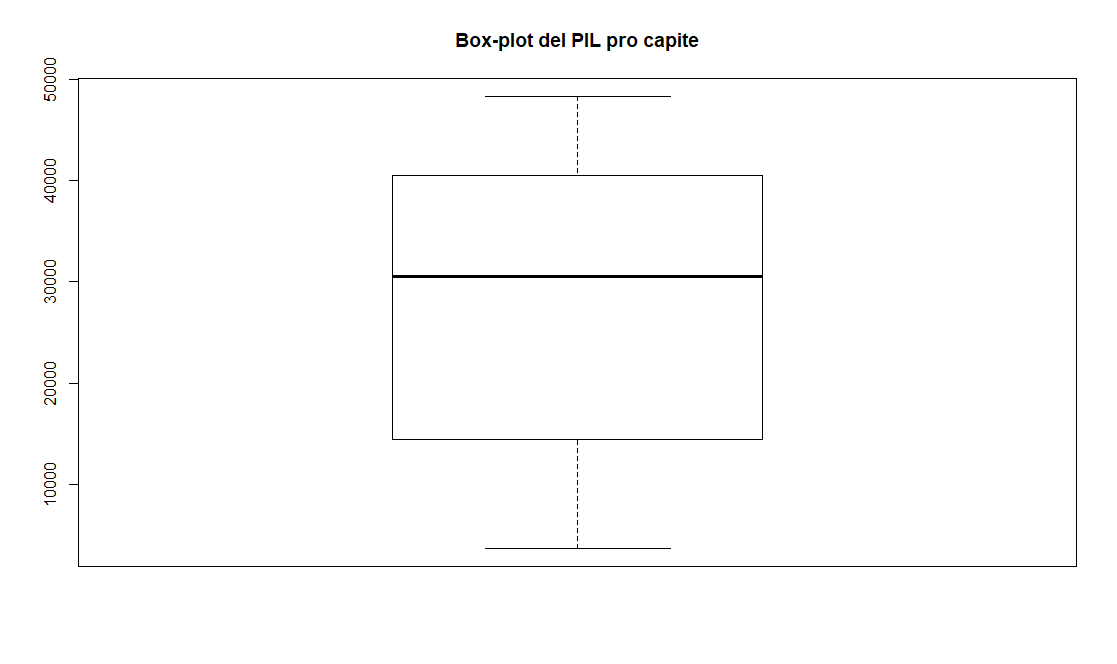 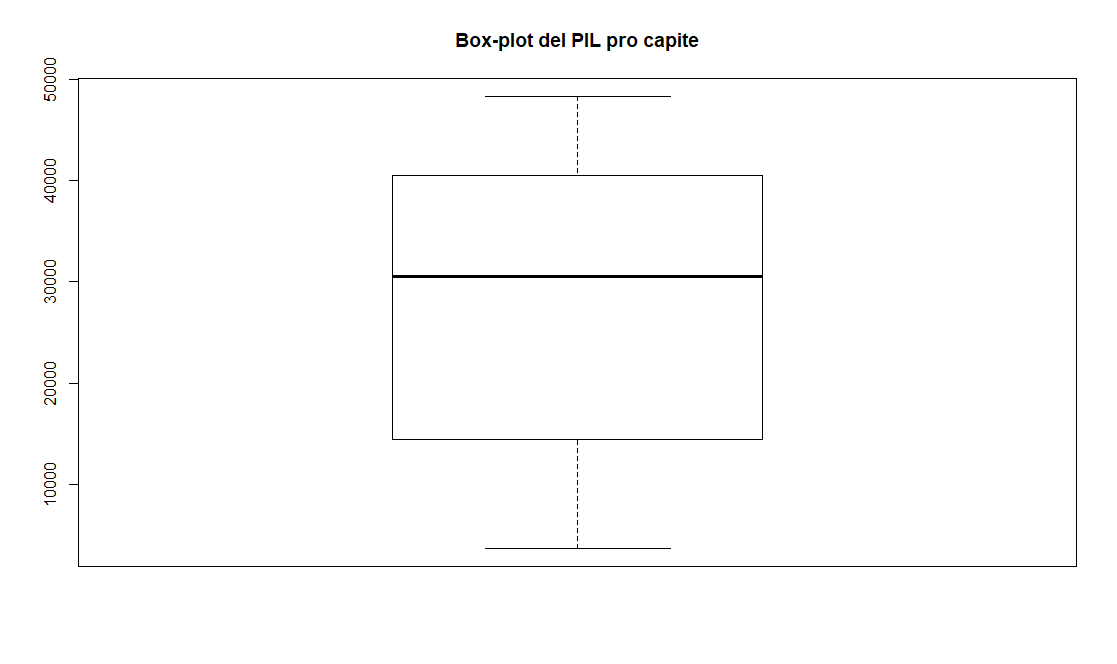 Valor máximo
3er cuartil
Mediana
Distribución asimétrica
1er cuartil
NO HAY OUTLIERS (valores atípicos)
Valor mínimo
Unidad 3: RStudio
Sección 6: Gráficos en R
DIAGRAMA DE DISPERSIÓN:
Para realizar un análisis exploratorio sobre el tipo de relación entre dos variables
Ejemplo de la base de datos: analiza la relación entre la edad promedio y la esperanza de vida. ¿Existe algunarelación?

1) Nombre variables de interés eta<-nazioni$Et..media  		 edad media
asp<-nazioni$Aspettativa.di.vita	 esperanza de vida
Unidad 3: RStudio
Sección 6: Gráficos en R
DIAGRAMA DE DISPERSIÓN:
El comando para preparar el diagrama de dispersión es:
plot(asp, eta, xlab="Aspettativa di vita", ylab="Età media")
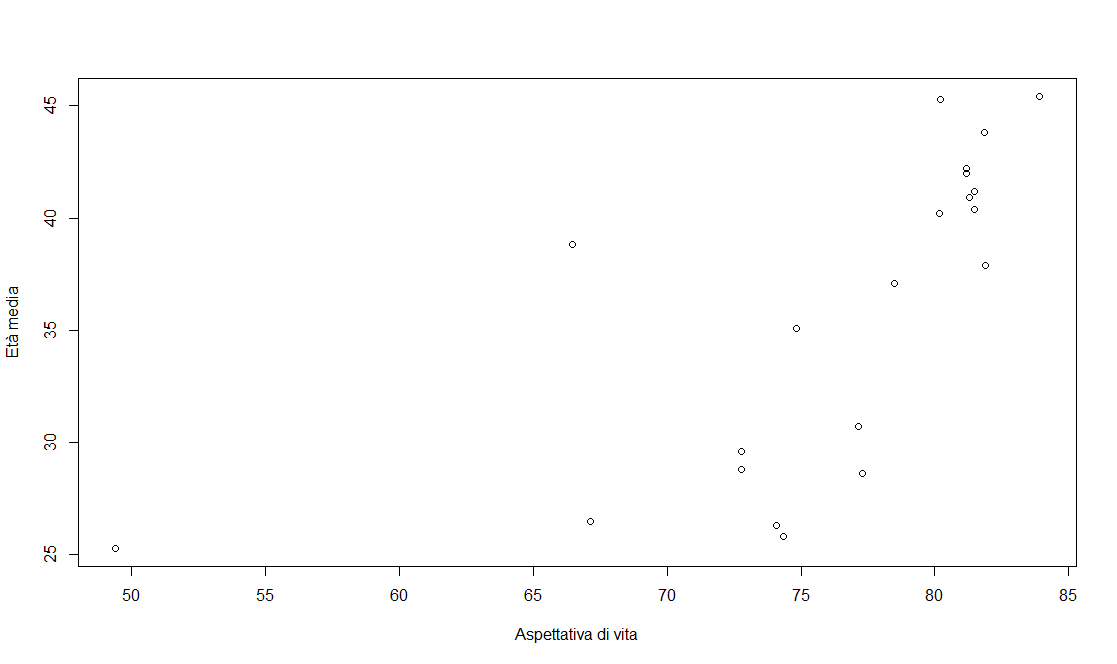 Unidad 3: RStudio
Sección 6: Gráficos en R (Plot)
DIAGRAMA DE DISPERSIÓN: ¿Qué puedes decir?
A partir del diagrama de dispersión observamos que puede haber una relación entre las variables Esperanza de vida (Xlab)  y Edad promedio (Ylab)
En concreto, a medida que aumenta la edad media, aumenta la esperanza de vida.

Análisis de correlación: 	cor(asp,eta) = 0,67

CORRELACIÓN MODERADA
Unidad 3: RStudio
Sección 6: Gráficos en R
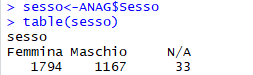 VARIABLES CUALITATIVAS
Cargar conjuntos de datos ANAG

Pon nombre a la columna GENDER:  sesso<-ANAG$Sesso

Para las variables cualitativas, la primera descripción se refiere al análisis de distribución de frecuencias . 
Crea la distribución de frecuencias para la variable “sesso”:  table(sesso)
Unidad 3: RStudio
Sección 6: Gráficos en R
GRÁFICO CIRCULAR
Un modo de  representación gráfica de la distribución de una variable  cualitativa es el gráfico circular (piechart), cuyos segmentos son proporcionales a las frecuencias de cada categoría.

		x<-table(sesso)

Gráfico circular sin porcentajes:

		pie(x, main = "Gráfico a torta sul sesso")
Unidad 3: RStudio
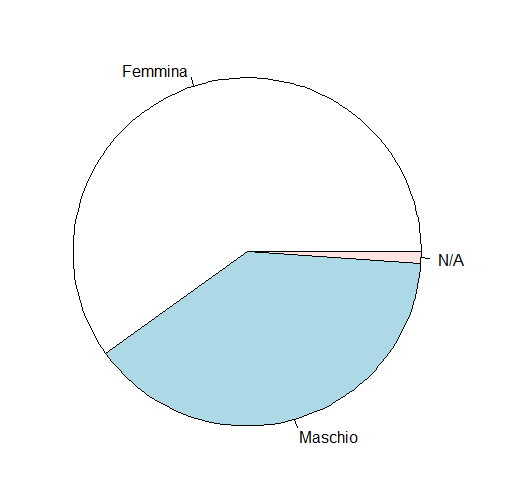 Sección 6: Gráficos en R
GRÁFICO CIRCULAR SIN PORCENTAJES
Unidad 3: RStudio
Sección 6: Gráficos en R
GRÁFICO CIRCULARE PIE CON PORCENTAJES
etiquetas <- c("Femmina", "Maschio", "N/A") 	#AÑADIR ETIQUETASn<-longitud(ANAG) 			#IMPORTACIÓN DE NÚMEROS DE MUESTRApct <- round(x/n*100) 		#CÁLCULO DE PORCENTAJESlbls <- pegar(etiquetas, pct) 	# AGREGAR PORCENTAJES A LAS ETIQUETAS
lbls <- paste(lbls,"%",sep="") 	# AGREGAR EL SIMBOL % A LAS ETIQUETASpie(x,labels = lbls, col=rainbow(length(lbls)),main= "Grafico a torta del genere dei rispondenti")
Unidad 3: RStudio
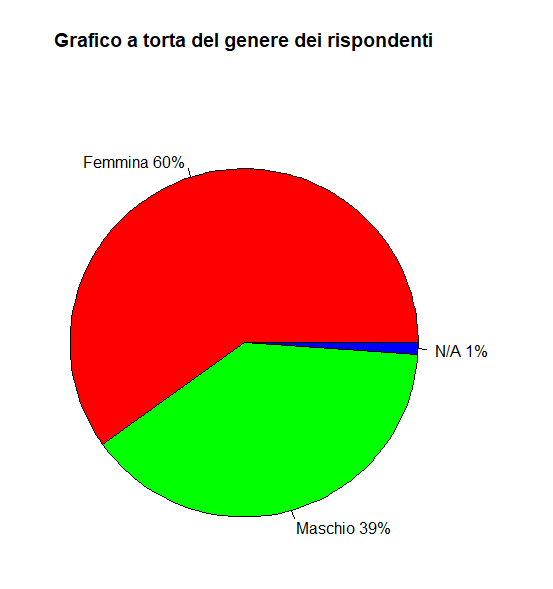 Sección 6: Gráficos en R
GRÁFICO CIRCULAR CON PORCENTAJES
Unidad 3: RStudio
Sección 6: Gráficos en R
GRÁFICO DE BARRAS
Útil para variables cualitativas y para resaltar las frecuencias absolutas de cada variable.
X<-table(sesso)

barplot(x, main="Genere dei rispondenti", border="blue", ylab="Frequenze Assolute")
Unidad 3: RStudio
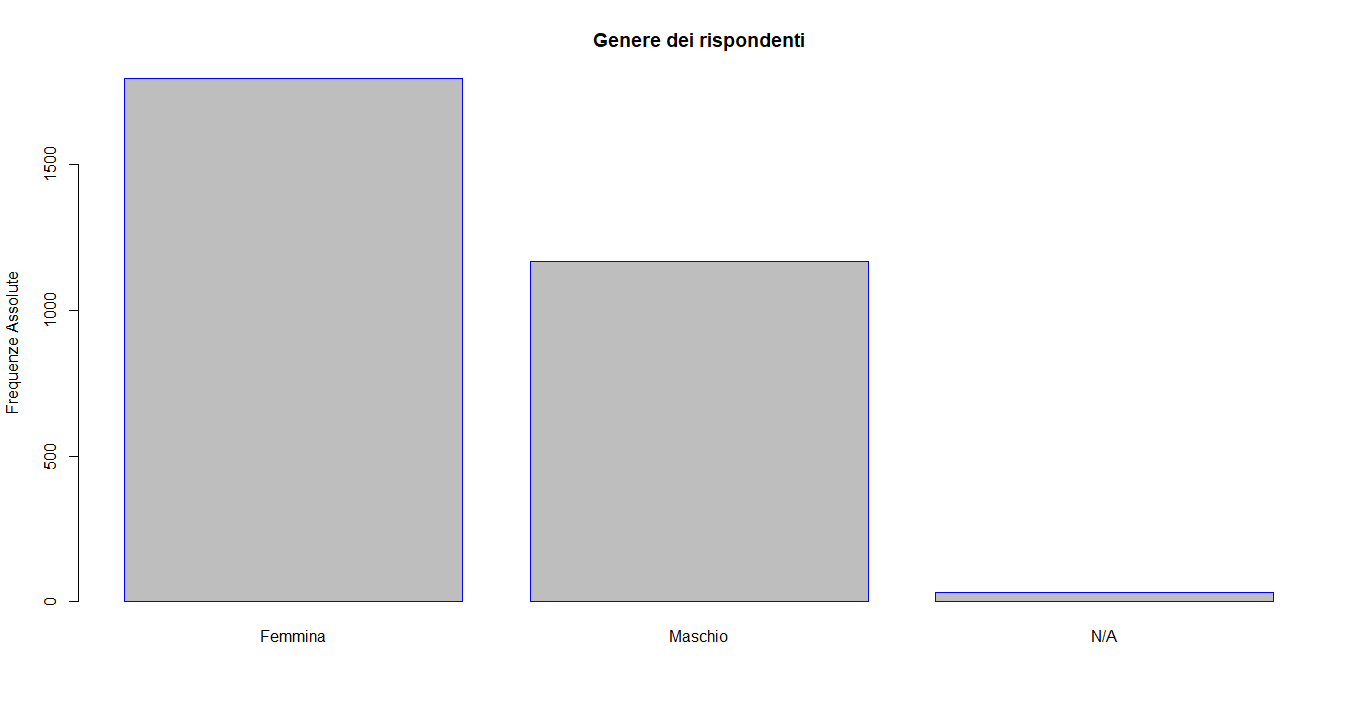 Sección 6: Gráficos en R
GRÁFICO DE BARRAS
Unidad 3: RStudio
Sección 6 : Graficos en R
GRÁFICO DE BARRAS: Calcular frecuencias relativas
prop.table(table(sesso))
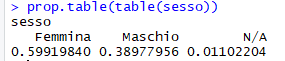 Resumen
R cuenta con un enorme catálogo de paquetes para importar, limpiar y manipular datos, y hacer  análisis estadístico
El entorno de trabajo de RStudio consta de 4 ventanas: 
CODE (Código), CONSOLE (Consola), OBJECTS (Objetos), PACKAGES (Paquetes)
La mayoría de las técnicas estadísticas están disponibles en el entorno R.
Internet está lleno de recursos, muchos gratuitos, que permiten aprender a usar R
La interfaz más utilizada y más accesible es RStudio
El lenguaje fue creado y desarrollado específicamente para el análisis de datos .
Prueba de autoevaluación
¿Cuántas ventanas tiene el entorno de trabajo de RStudio?
4

3

Ninguno
2. El script R te permite:

Crear un informe de proyecto

Crea un archivo donde puedas insertar todos los códigos

Descargar un paquete
3. Para crear un gráfico circular en R se utiliza el comando….

scattlerplot

barplot

pie
Prueba de autoevaluación: Respuestas
¿Cuántas ventanas tiene el entorno de trabajo de RStudio?
4

3

Ninguno
2. El script R te permite:

Crear un informe de proyecto

Crear un archivo donde puedas insertar todos los códigos

Descargar un paquete
3. Para crear un gráfico circular en R se utiliza el comando….

scattlerplot

barplot

pie
¡Gracias!